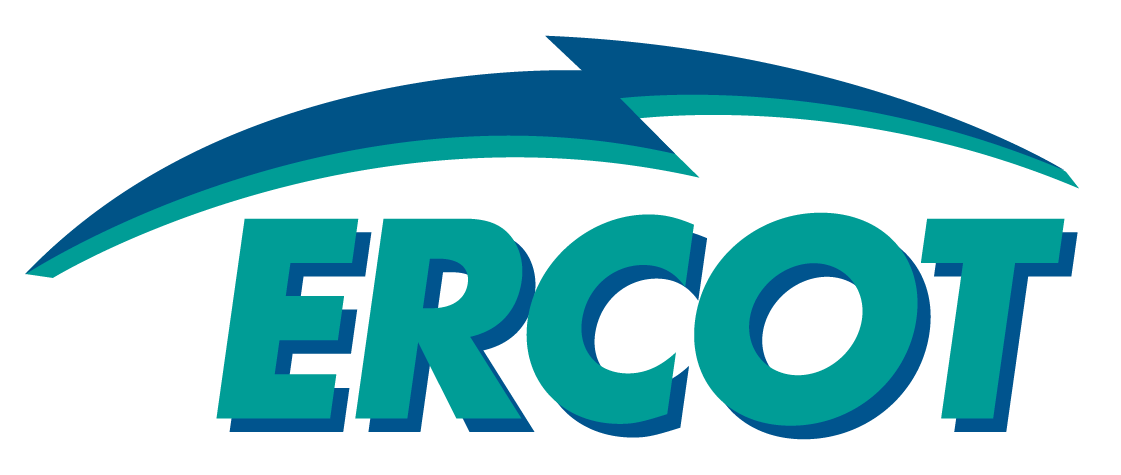 ERCOT Retail Market IT Update

Aaron Smallwood
Director, IT Operations
 
Retail Market Subcommittee
April 7th, 2015
Recent IT Incidents - Update
MarkeTrak Premature Transition - update


Duplicate Retail Transactions Issue - update


Red Flag on ERCOT.com and Market Notices
Recent IT Incidents - Update
MarkeTrak Premature Transition Issue
ERCOT’s MarkeTrak application prematurely transitioned issues of all subtypes on February 4th, 11th, and 24th 
Investigation determined that a database parameter was getting changed by the MarkeTrak application
We have implemented monitoring for this condition to enable early detection and correction. 
On February 24th , ERCOT implemented a system change to prevent the impact of the database parameter change, should it reoccur
A report was created and added to the MarkeTrak User Interface to help identify impacted issues (Premature Transition of MarkeTrak Issues)
ERCOT, nor the software vendor, have been able to recreate the issue in any software environment

Update: the software vendor is currently building an environment that more closely matches ERCOT’s and will again attempt to recreate the issue.  The issue has still not been recreated.
Premature Transitioning of MarkeTrak Issues
Avg volume of active MarkeTrak Issues - ~6,200
Avg volume of active IAG + IAL + Rescission Issues - ~2,100
Recent IT Incidents - Update
Duplicate Retail Transactions  - on February 17th, from 10:00 – 14:00, ERCOT experienced a Retail Transaction Processing system issue that resulted in duplicate transactions being forwarded to Market Participants

Find ESIID functionality was intermittent during this timeframe
ERCOT held Market calls on February 18th and 20th to discuss the issue and remediation
11,513 duplicate transactions and 1,136 duplicate service orders were created during this timeframe
Root Cause: While troubleshooting another issue, a second instance of a Retail processing application was started, resulting in the duplicate processing
ERCOT has taken steps to prevent the reoccurrence of this issue through process and application changes
Recent IT Incidents - Update
Duplicate Retail Transactions – Status
Issue caused by several factors:
Retail Transaction Processing Systems are partially managed by a legacy, homegrown, systems management tool.  
ERCOT has invested in disaster recovery capabilities for the Retail Transaction Processing Systems, and the functionality built into the systems management tool was not modified for a multi-data center systems architecture.  
Functionality built into the tool to assist with previous frequent error conditions still existed within the tool even though the problems had been resolved.  The tool was able to recycle, start and shut-down integration adapters.  
During troubleshooting efforts on February 17th, the tool enabled integration adapters at not only the primary, but also the secondary data center, causing the duplicate processes and transactions.
Recent IT Incidents - Update
Duplicate Retail Transactions – Status
Steps taken:
The functionality that started second the data center instance of integration adapters has been removed from the tool
A second duplicate transaction monitor has been added to the system 
Development underway to incorporate multi-data center architecture.
ERCOT CIO commissioned a white paper by Operations staff to include:
Description of the legacy systems management tool
Status of previous efforts to migrate to an enterprise supported, modern toolset
Plans and timeline to complete migration to a modern toolset 
Results:
Functionality of legacy systems management tool includes:
Monitoring 
Reporting
Dashboards
Administrative function enablement
Recent IT Incidents - Update
Duplicate Retail Transactions – Status
Remaining functionality to be migrated from legacy to a supported toolset:
84 monitors
19 directory monitors
11 reports
112 dashboards
3 business functions
Target completion by the end of 2015
Recent IT Incidents - Update
Duplicate Retail Transactions – Status
New outbound transaction flow monitor
During the February 17th  incident, outbound transactional monitors showed system status as normal.  
Alert did not trigger until sufficient transactions backlogged to reach the defined queue limit.  

April 2015 target to enable early detection of backlogged outbound transactions by reading NAESB database table.  Designed to alert with a five to ten minute backlog.  
- also - 
December 2015 target to complete end-to-end pulse functionality for retail transactions.
System will sit outside of the ERCOT firewall and mimic a market participant’s experience and alert when defined performance criteria are not met.
Recent IT Incidents - Communication
Red Flag on ERCOT.com
Functionality is now available and will be used in future service impacting incidents
Posting of the flag and market notice are manual processes initiated by a support analyst
What happened to it? 
Systems upgrades and staff turnover impacted functionality and usage  
Future State:
Exploring the potential of systems based notification that is not dependent on human interaction to initiate
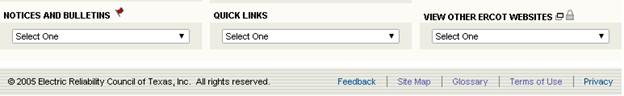